Figure 1. Effects of NT, SR48692 (SR), and NT + SR on endogenous extracellular glutamate levels in cortical cell ...
Cereb Cortex, Volume 18, Issue 8, August 2008, Pages 1748–1757, https://doi.org/10.1093/cercor/bhm217
The content of this slide may be subject to copyright: please see the slide notes for details.
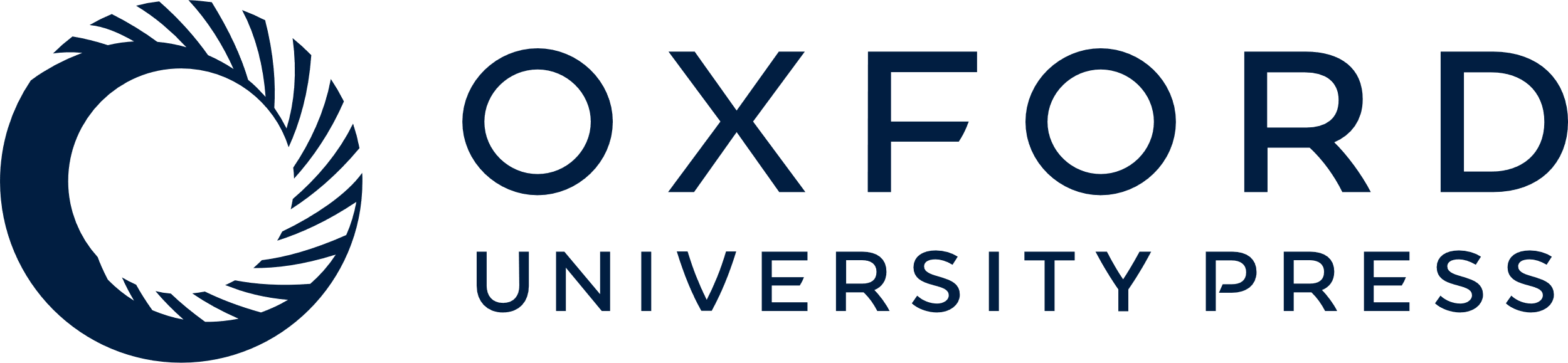 [Speaker Notes: Figure 1. Effects of NT, SR48692 (SR), and NT + SR on endogenous extracellular glutamate levels in cortical cell cultures not exposed and exposed to OGD. Two samples, collected every 50 min, have been used to assess basal glutamate levels. A third fraction was collected 24 h later. The effects of the treatments on the endogenous extracellular glutamate levels in the third fraction are reported and expressed as percent changes of basal values, as calculated by the means of the 2 fractions collected prior to treatment. *P < 0.05 and **P < 0.01 significantly different from control as well as NT, SR, and NT + SR (not exposed to OGD); °P < 0.05 and °°P < 0.01 significantly different from OGD + SR and OGD + SR + NT; ΔP < 0.05 significantly different from OGD according to analysis of variance followed by the Newman–Keuls test for multiple comparisons.


Unless provided in the caption above, the following copyright applies to the content of this slide: © The Author 2007. Published by Oxford University Press. All rights reserved. For permissions, please e-mail: journals.permissions@oxfordjournals.org]